SISTEMA ELECTRONICO DE CONTROL DE OBRAS
BITACORA 
Versión 2.0
Agosto 2016
Ing. Paul Decorzant
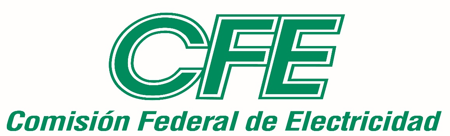 Perfil Instructor
Ing Paul DecorzantAdscrito Coordinacion de Control Interno
      17 años en CFE
      Coordinar Grupos de mejora de PM,PS,MMA,MMC,PV
 
      Desarrollo de modulo de parque vehicular, Portal de Control Interno, coordinación de Sistemas de BI, desarrollo de sistema de Obra.

              correo: paul.decorzant@cfe.mx
                     Ext: 92679
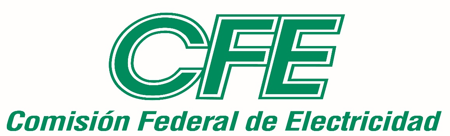 Agenda
Historia del Sistema de Control de obras
Presentación de Qlik Versión 1
Presentación de Qlik Versión 2
Presentación Sistema de Control de Obras versión 2
Presentación de Bitácora
Taller de Bitácora
creación de Notas
Alta de Contratos
Alta de Obras
Apertura de Bitácora
Procedimiento para Bitácora
Observaciones y comentarios
Ejercicio Funciones?
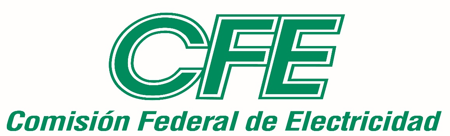 OBJETIVOS
Cumplir con los objetivos de control Interno para el seguimiento de obras, que permita a través de un tablero de control conocer el estatus de avance real de obra y el costo financiero.
Cumplir la Disposición 49 “Bitácora”, de las “Disposiciones generales en materia de adquisiciones, arrendamientos, contratación de servicios y ejecución de obras de la Comisión Federal de Electricidad y sus empresas productivas subsidiarias” vigente.
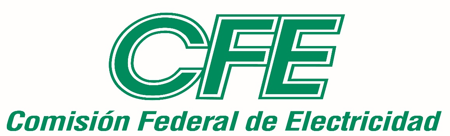 PLATAFORMA INFORMÁTICA
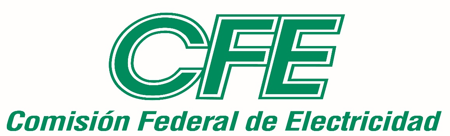 SISTEMA ELECTRONICO DE CONTROL DE OBRASCONTENIDO
I. Información de contratos de obras y servicios relacionados.
Datos generales
Programa Inicial contractual o de convenio (s)
Programa de avance físico de obra
Programa de recuperación
Cumplimiento de Fechas criticas.
Días de atraso y su Imputación. 
Fotos y videos de la obra
II. Bitácora Electrónica (registro y consulta)
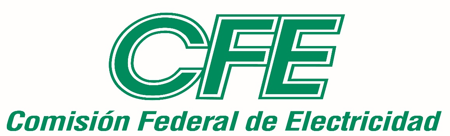 SISTEMA ELECTRONICO DE CONTROL DE OBRASSEGURIDAD
Sistema de firma avanzada 
El usuario puede cambiar su clave única (acceso)
Avisos por intentos de cambio de clave única
Perfil por usuario (permisos)
Todos los movimientos y cambios se registran y son inalterables
Perfil para registrar información
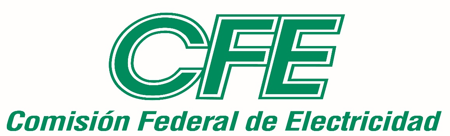 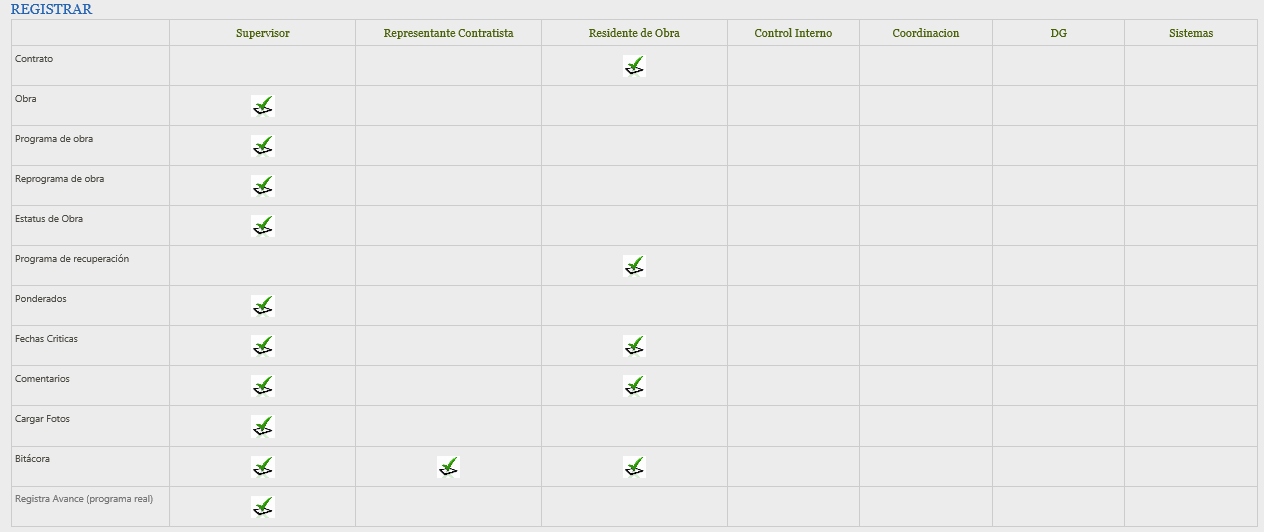 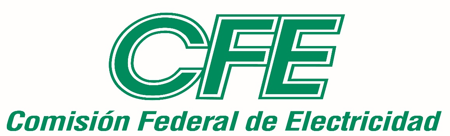 Perfil editar y modificar
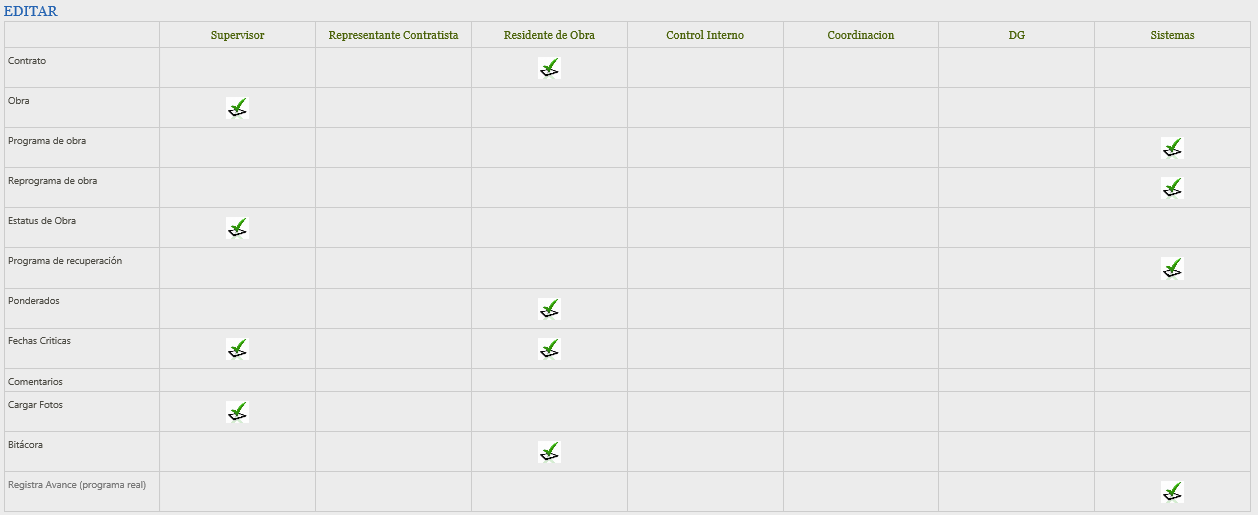 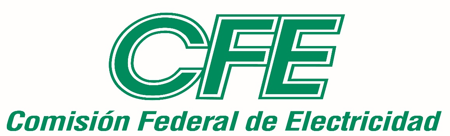 Perfil de consulta.
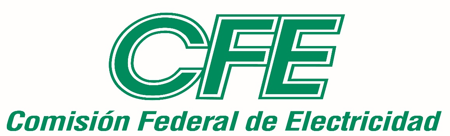 Firma de “aceptación de usos”
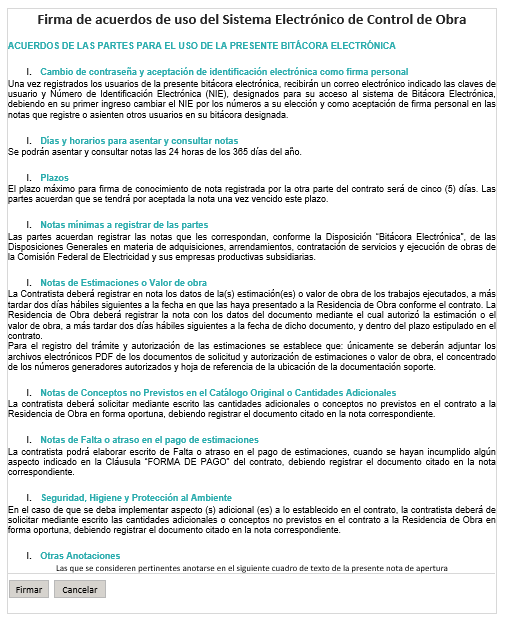 Documento de uso de la Bitácora
Cuando se da de alta un usuario solicitado en la apertura de bitácora, este recibí un correo para que firme los acuerdos de uso que son una capia del anexo 16 del contrato
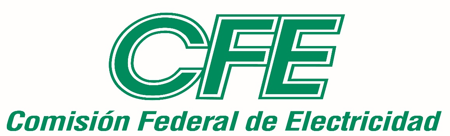 Liga
Controldeobras.cfe.mx
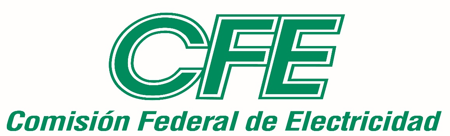 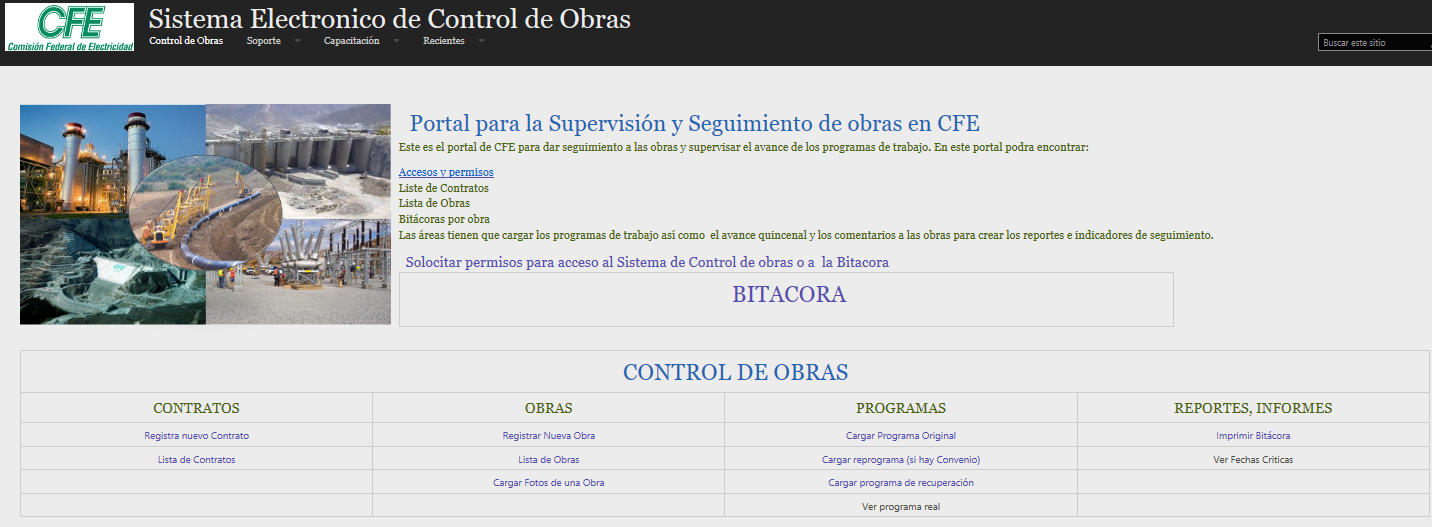 Pantalla de Inicio
Pagina de inicio del portal de sistema de control de obras  y bitácora en donde se despliega el menú con las opciones para el seguimiento y control de obras
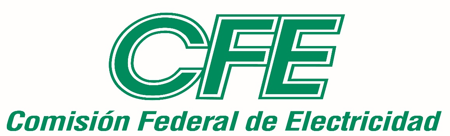 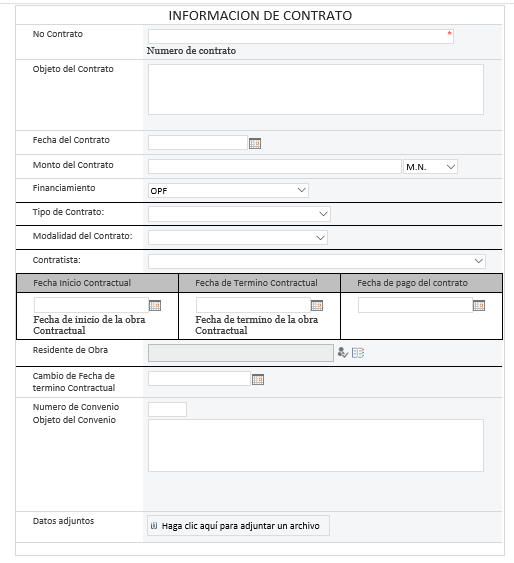 Información del Contrato
Formato de captura de información del contrato con datos de convenios para el seguimiento y control de obras
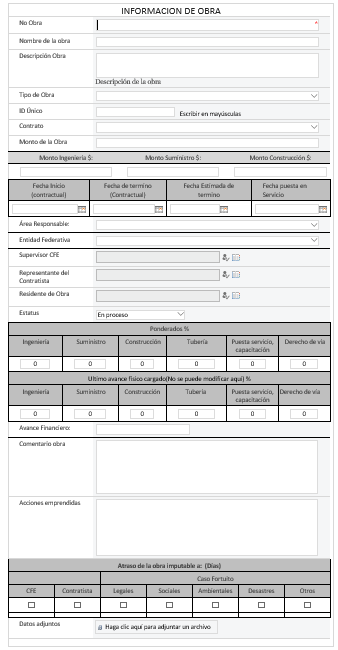 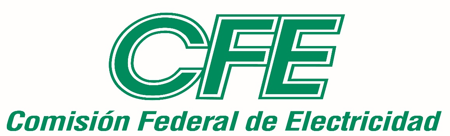 Información de Obra
En el formato de captura de la información de la obra se recaba los siguientes datos:
Información para el seguimiento y control de cada una de las obras
Ponderados y avance real por cada una de las partidas
Información que permite darle seguimiento puntual a los atrasos
Los días imputables a CFE, contratista o casos fortuitos
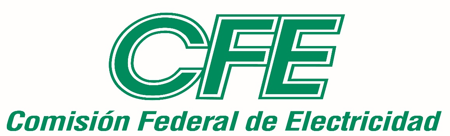 Funcionalidades para registros a las Obras
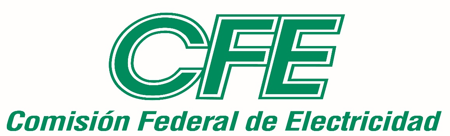 Tipo de eventos a registrar
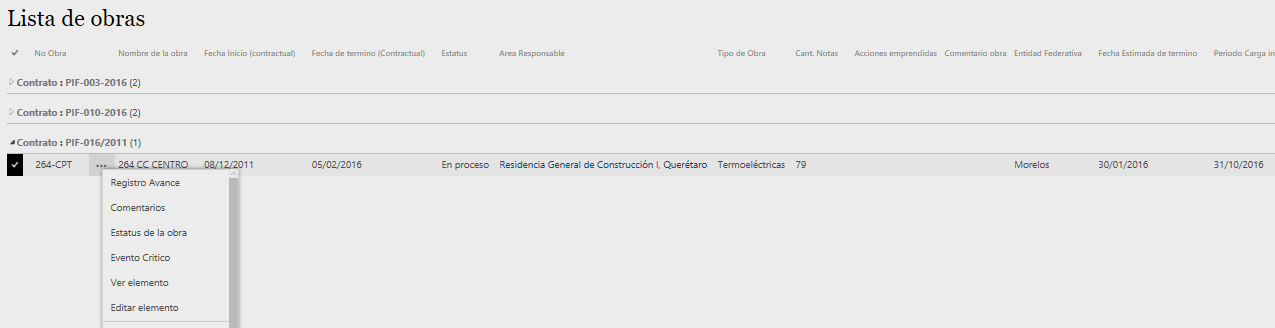 Registro de avance Real y Financiero
Comentario y acciones
Cambio de estatus a la Obra
Registro de fechas de Eventos Críticos
Registros de ponderados CFE y Contractuales
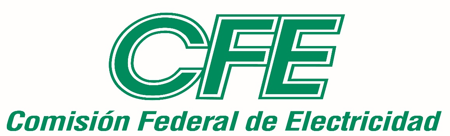 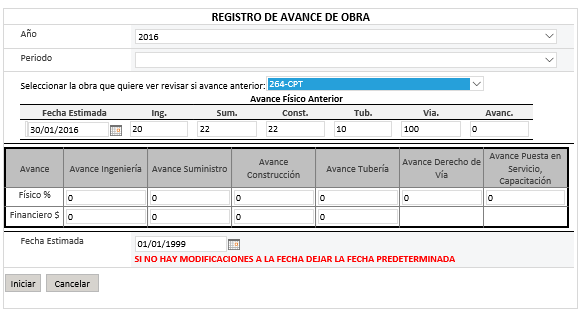 Registro de avances
Se registra el avance físico y financiero cada quincena con el fin de tener los tableros de control de obra actualizados y que permitan la toma de decisiones en cuanto a los problemas por obra.
También se registra una fecha estimada que reporta el supervisor según su criterio para el Fin de la obra
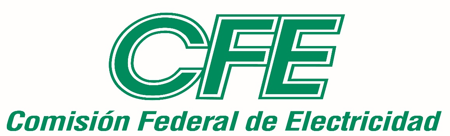 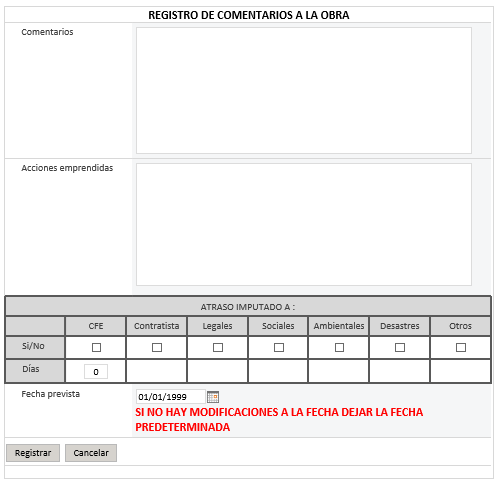 Registro de comentarios
Registra comentario a la obra que permiten entender el estatus o problemáticas.
Registrar acciones emprendidas para cumplir la fechas establecidas
Registrar a quien y cuantos días se imputan por atraso
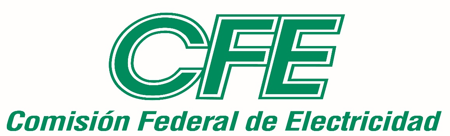 Registro el estatus de una obra
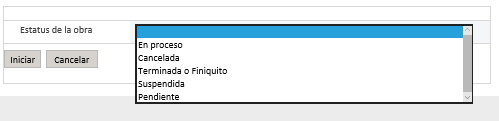 En Proceso
Cancelada
Terminada o Finiquito
Suspendida
Pendiente
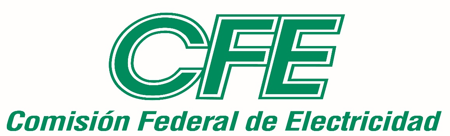 Registro de fechas criticas
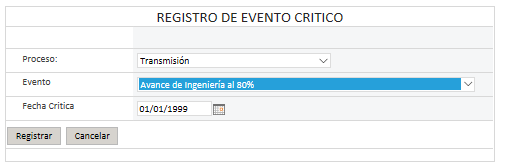 Registrar todas la fechas criticas de una obra según lo establecido en el contrato.
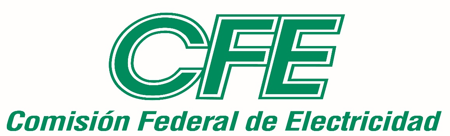 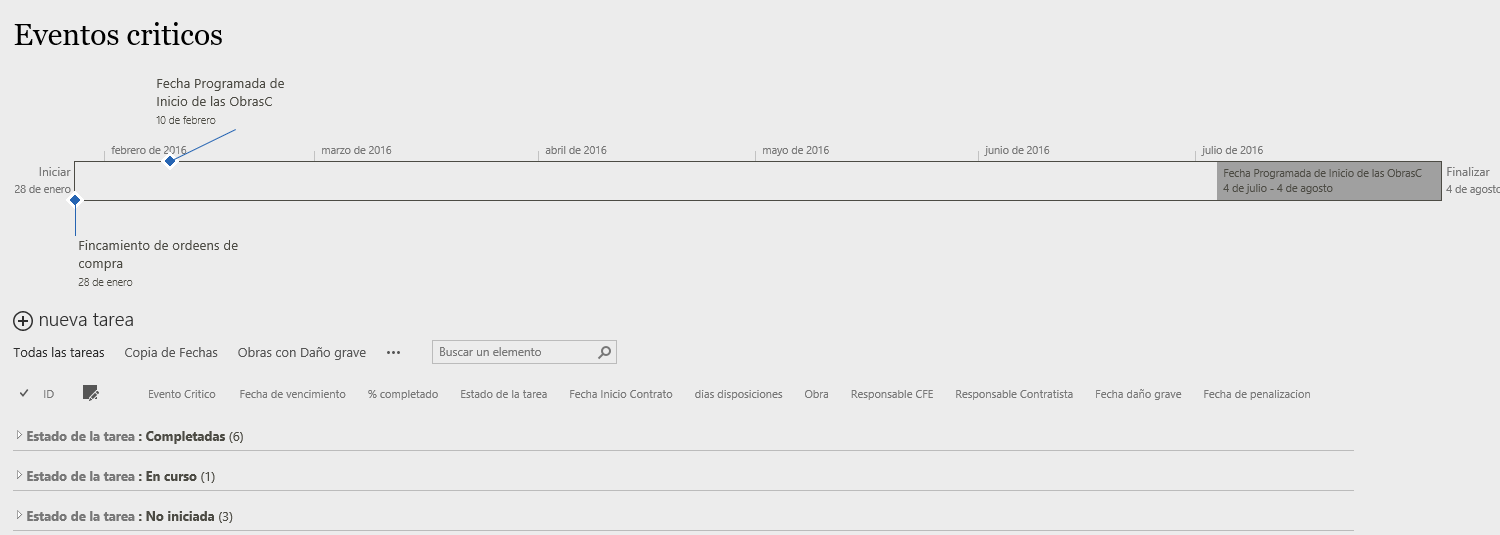 Vista de Fechas Criticas
Posibilidad de ver de diferente manera la información de fechas criticas por obra.
Vistas:
Línea de tiempo con listado
Línea de tiempo con presentación Gantt
Calendario
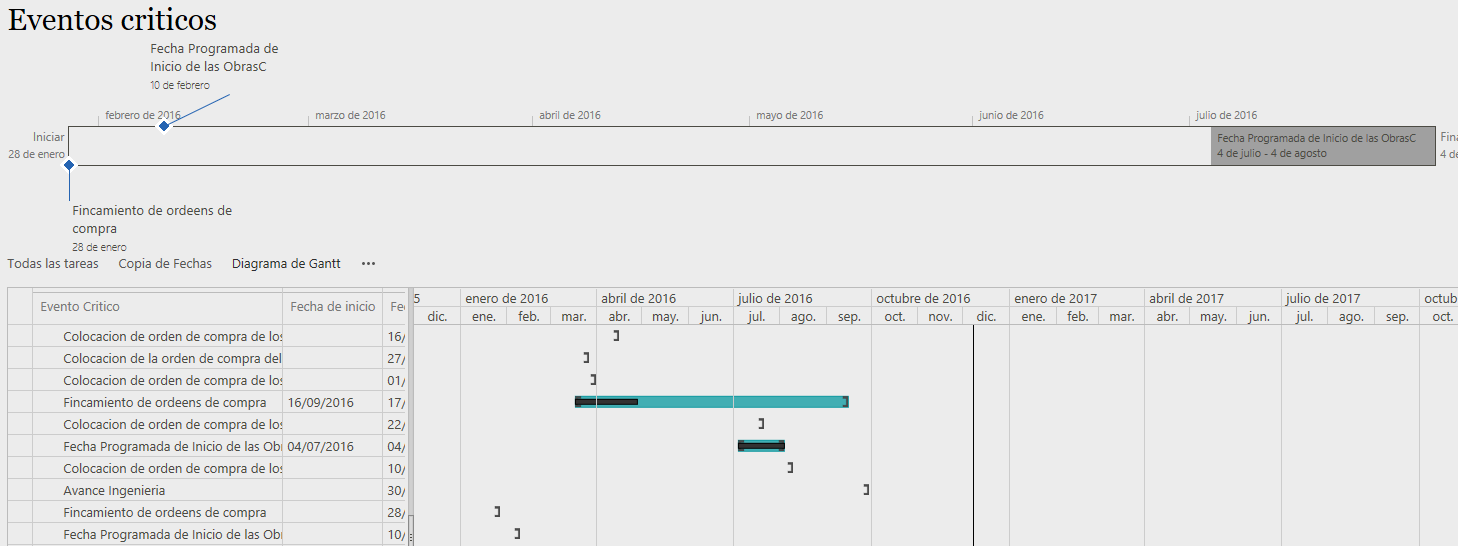 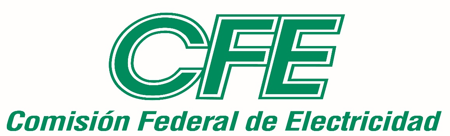 Registro de ponderados
Registro de ponderados para los cálculos de indicado
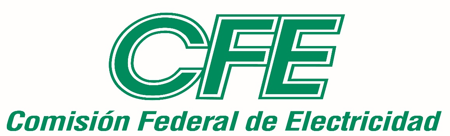 Captura de Programas
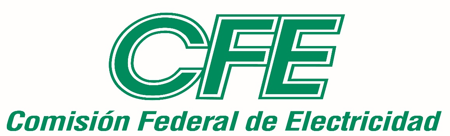 Captura de programa original (contractual)
Registro del programa original con solo copiar y pegar desde un Excel tomando en cuenta los periodos por quincena.
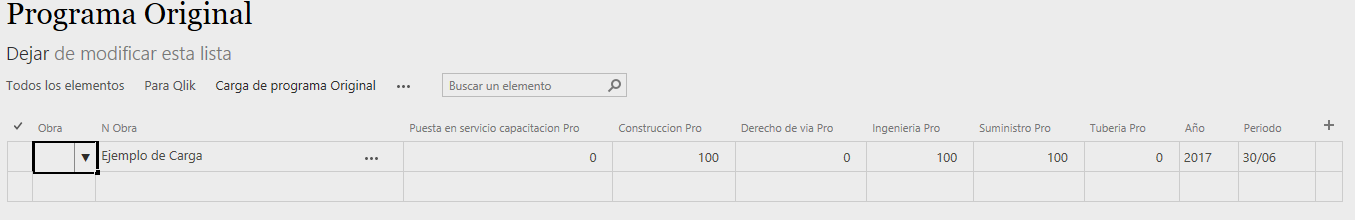 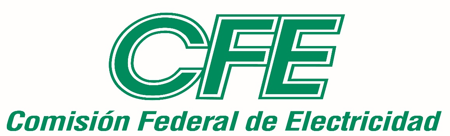 Captura de Reprograma cuando hay convenio
Registro del reprograma si hay convenio para finalizar la obra fuera de la fechas iniciales del contrato con solo copiar y pegar desde un Excel tomando en cuenta los periodos por quincena.
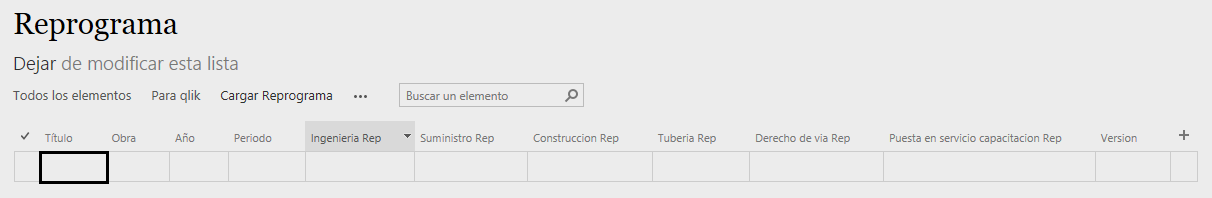 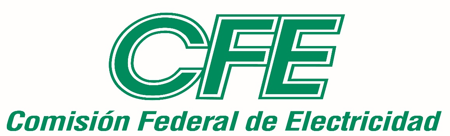 Captura de programas de recuperación
Registro del programa de recuperación cuando se origina un atraso durante al tiempo establecido en el contrato para recuperar un atraso en el programa original
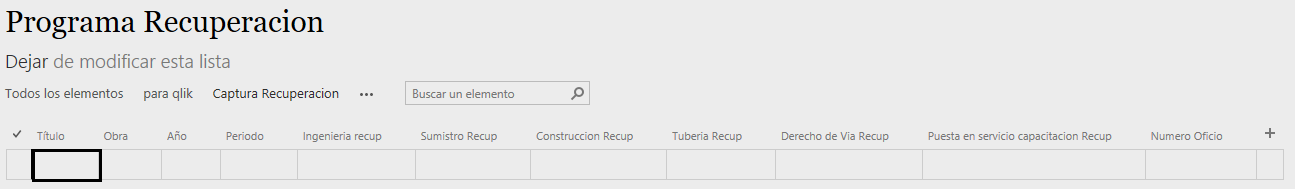 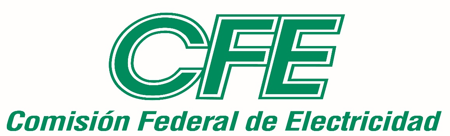 Biblioteca de Fotos por Obra
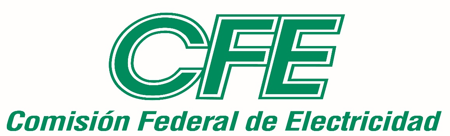 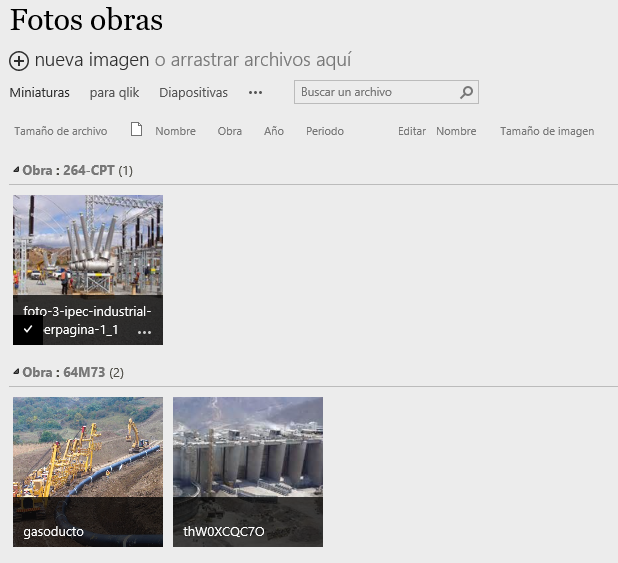 Archivado de fotos de la obra
Se cargan la fotos por mes del avance de obra con el fin de tener un acervo digital del avance
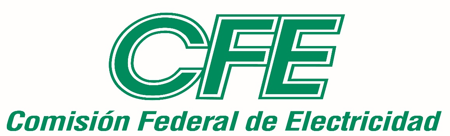 Registro de ponderados
Registro de ponderados para los cálculos de indicado
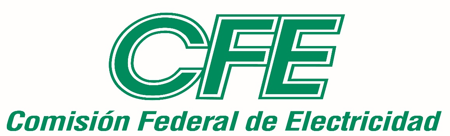 BITÁCORA ELECTRÓNICA
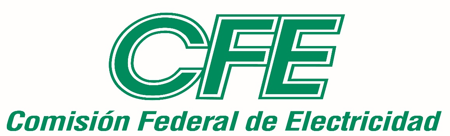 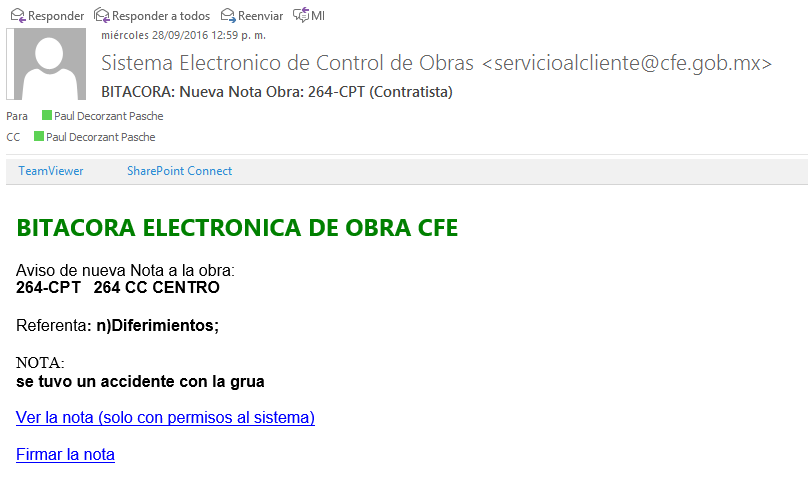 Ejemplo de correo de notificación
Cuando se registra una nueva nota le llega un correo a la contraparte un donde puede revisar la información y le permite ir al registro desde los vínculos del correo
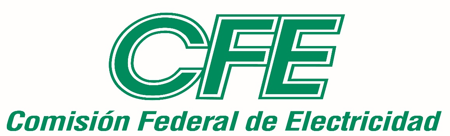 Bitácora Flujo (nota de CFE)
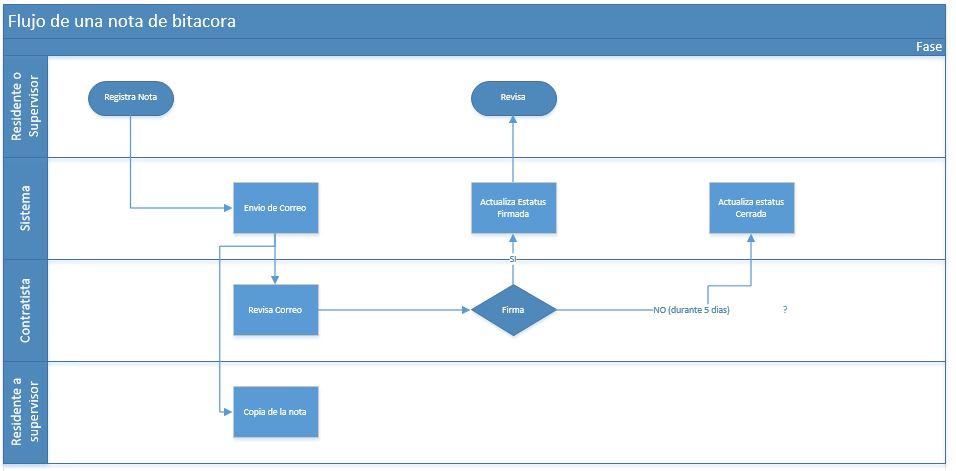 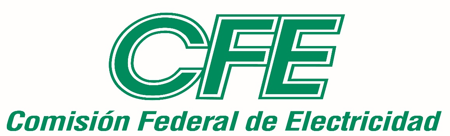 Bitácora flujo (nota de Contratista)
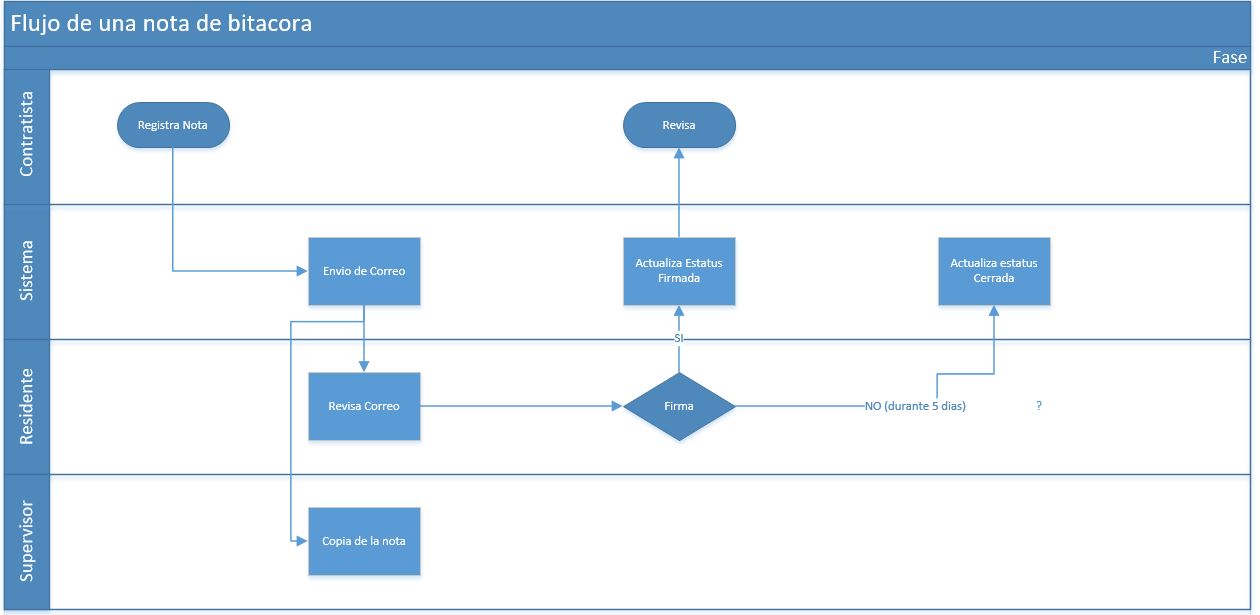 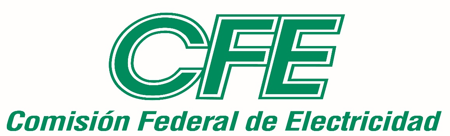 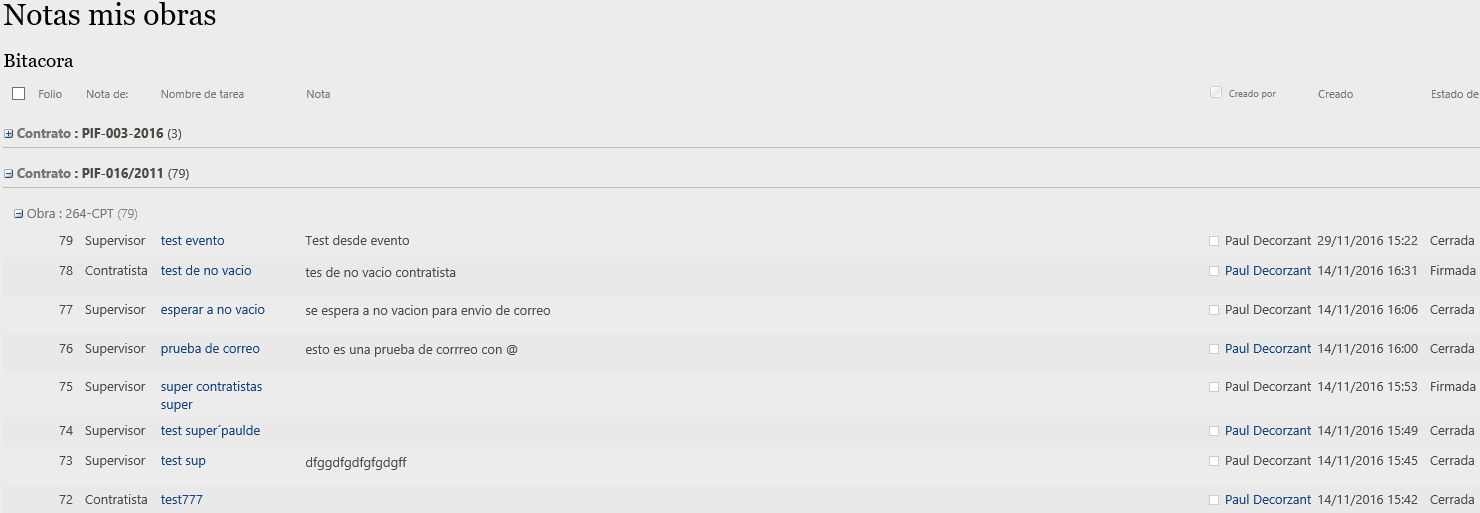 Notas de mis obras
Lista de Notas a mis Obras
Por  Contrato
Por  Obra
Estatus de la Nota
Quien la creo
Quien la firmo
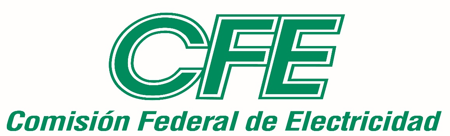 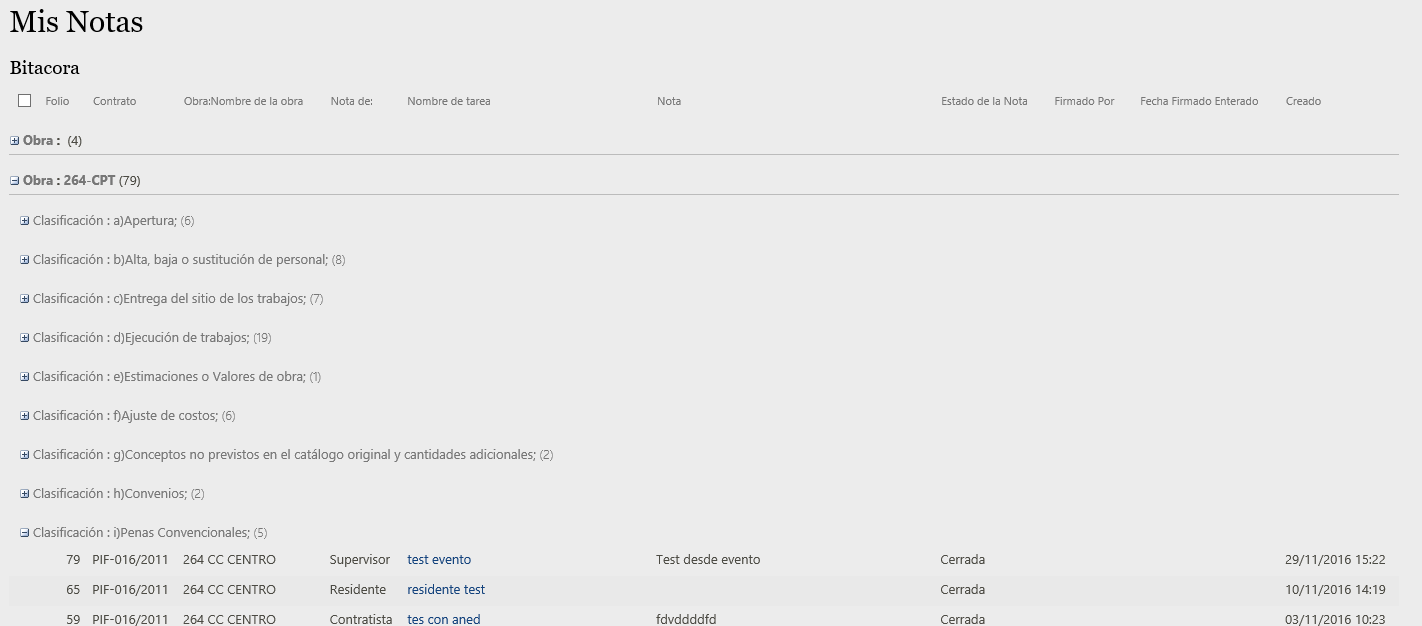 Mis Notas
Lista de nota que el usuario creo
Por  Obra
Por Referente a: (tipo de nota)
Estatus de la Nota
Quien la creo
Quien la Firmo
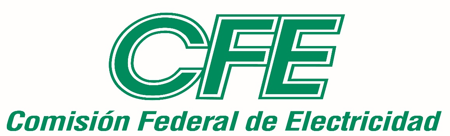 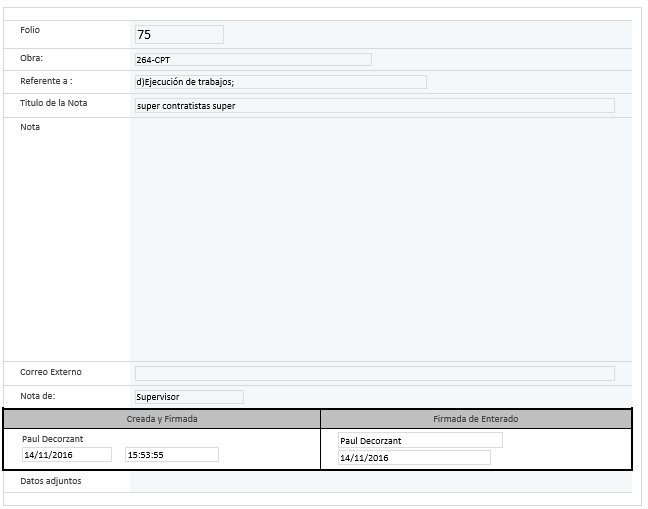 Datos de la Nota
Relacionada con Obra
Fecha y Nombre de creación de nota
Fecha y Nombre de Firma de nota
Código de Barra con Clave única de la Nota
Estatus de la Nota: 
Activa (durante 5 días)
Firmada
Cerrada (después de 5 días sin firma)
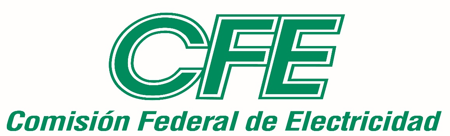 Impresión de Bitácora por Obra
Formato para la impresión de todas las notas que constituyen la bitácora de una obra.
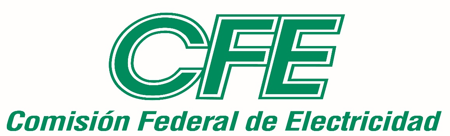 SISTEMA ELECTRONICO DE CONTROL DE OBRAS

PLATAFORMA DE REPORTES E INDICADORES
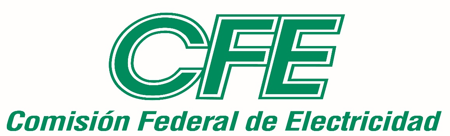 Reporte de Obra
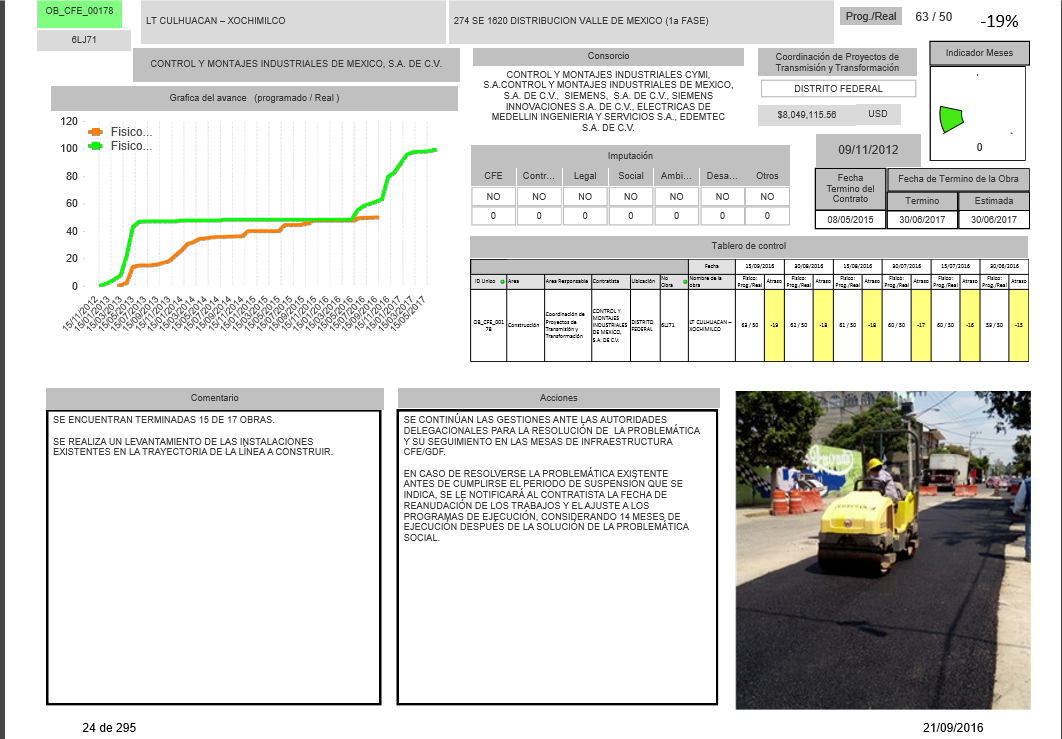 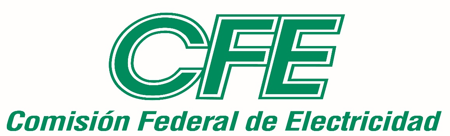 Reporte con Bitácora
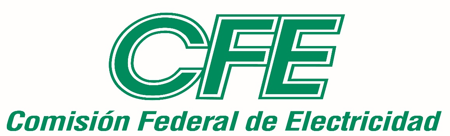 Reporte grafico de avances
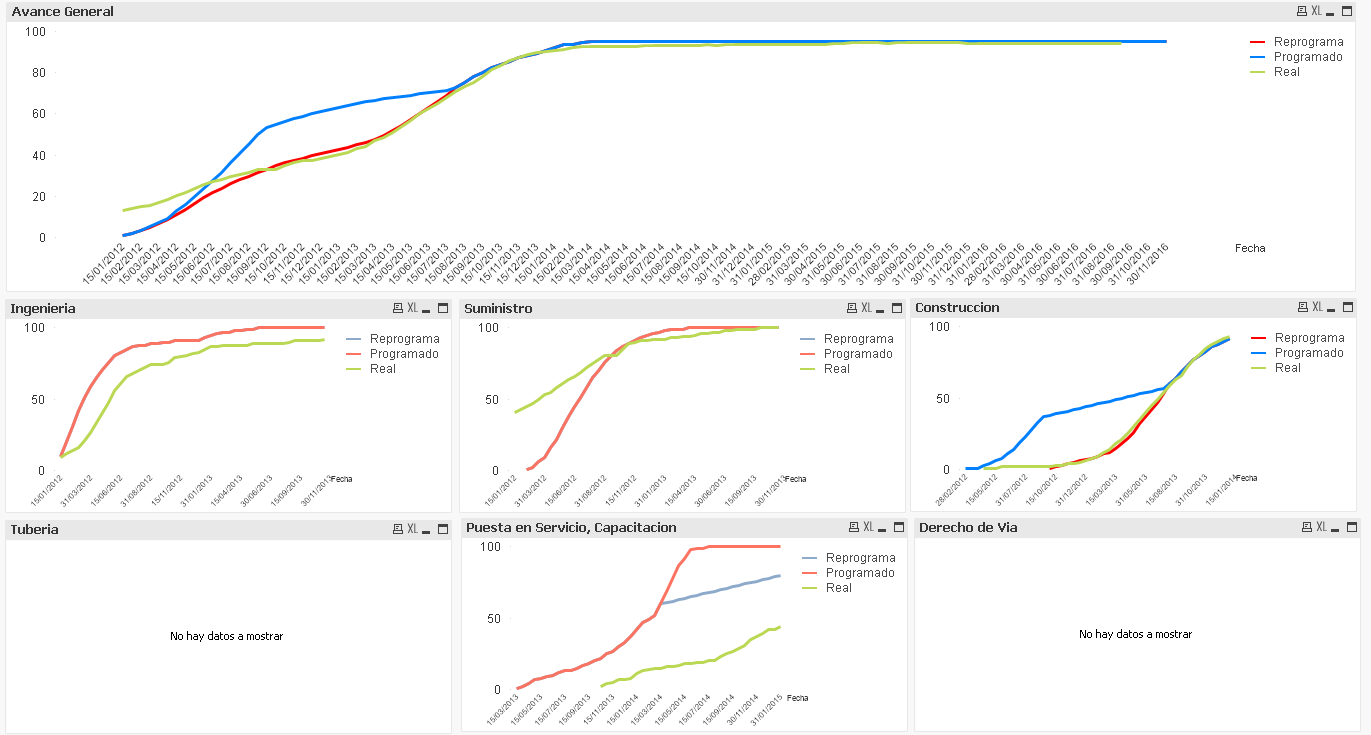 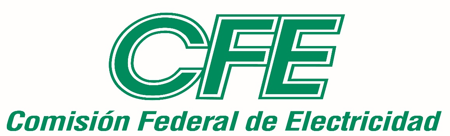 SISTEMA ELECTRONICO DE CONTROL DE OBRAS

PLATAFORMA DE MOVIL
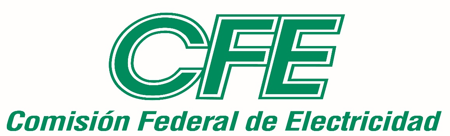 Aplicación para Móvil
Lista de Notas
Crear Nota
Seleccionar Nuevo
Seleccionar obra
Pantalla Captura
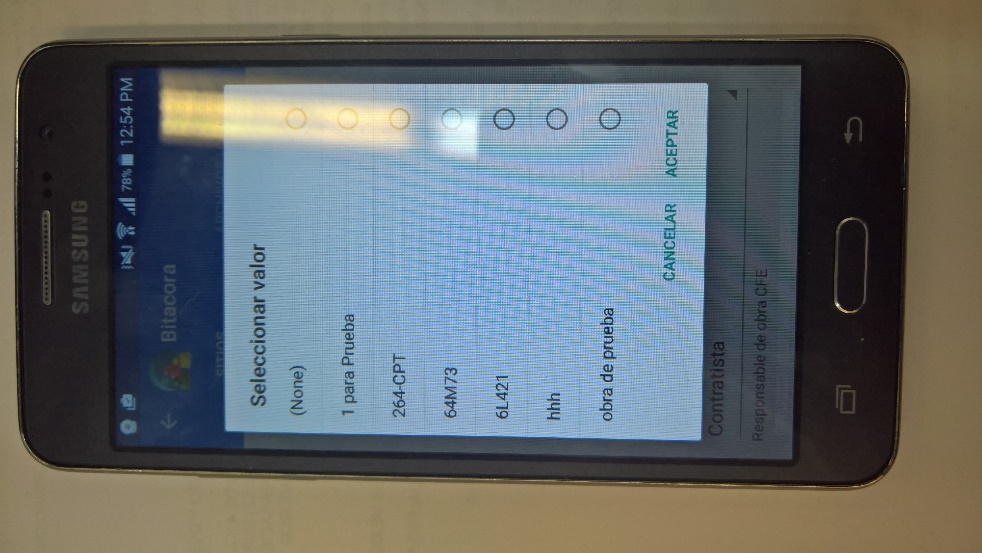 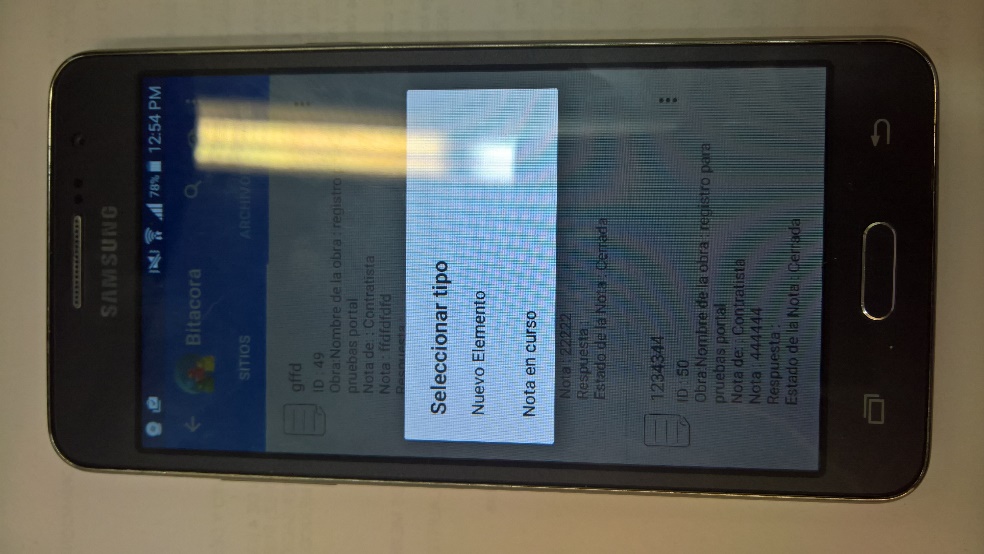 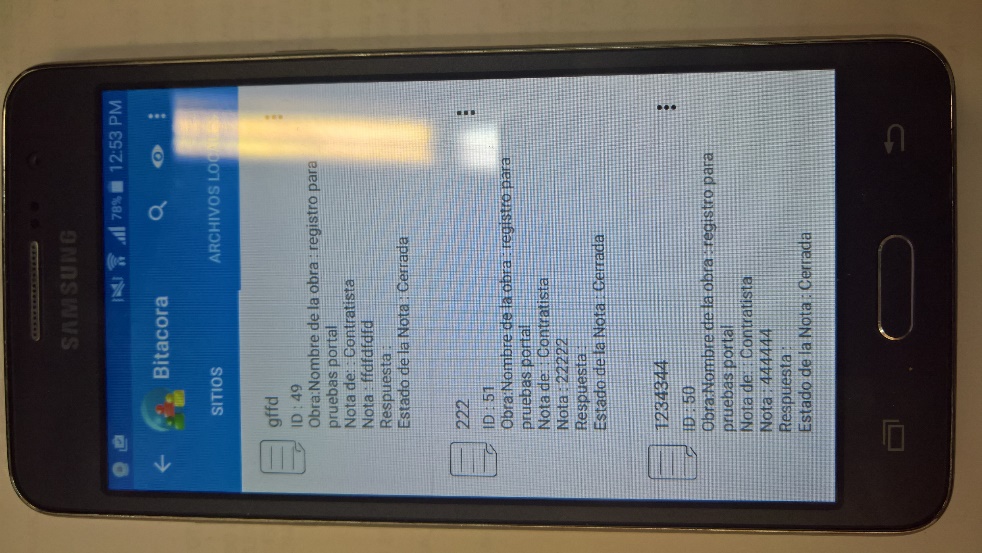 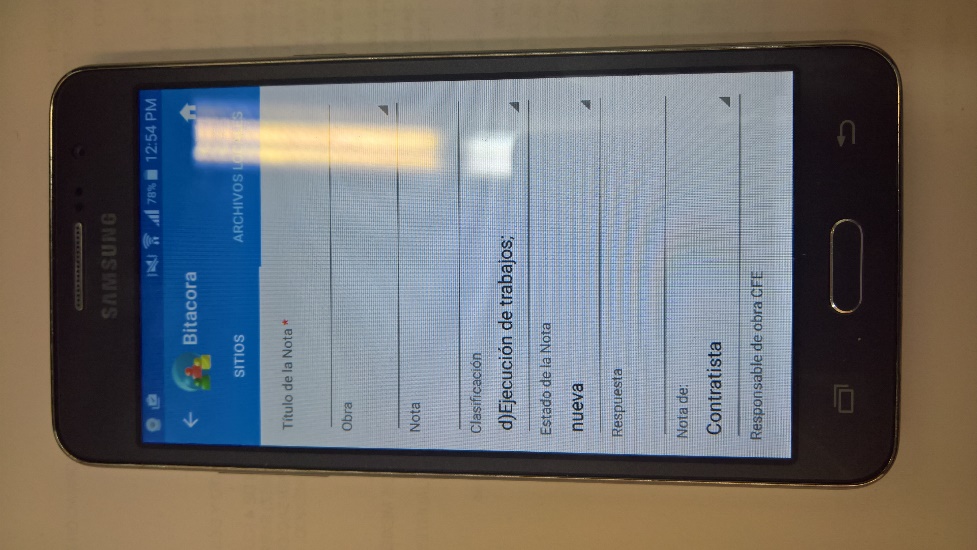 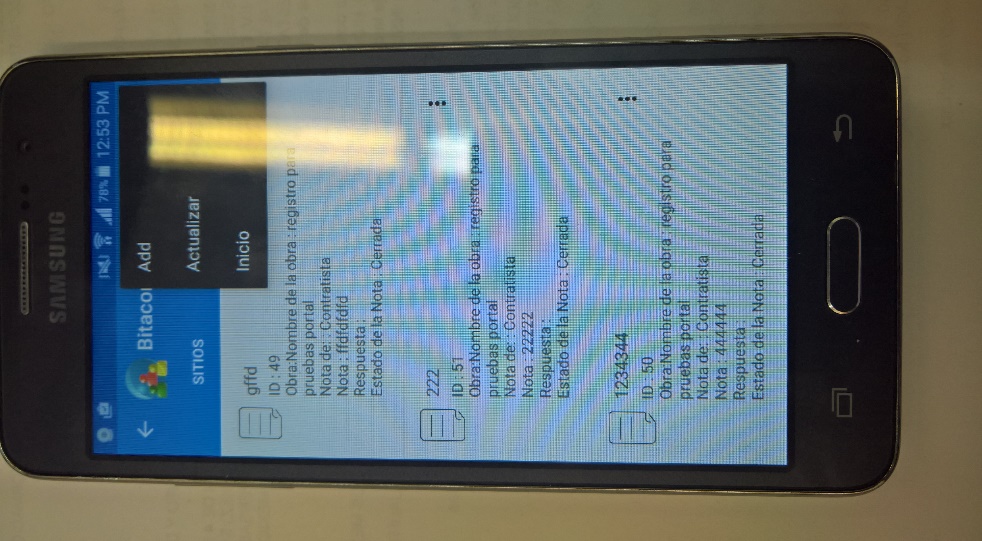 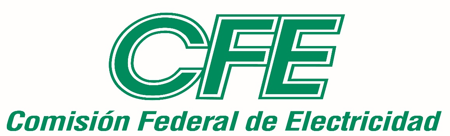 Aplicación para Móvil
Muestra de archivo adjunto
Archivo Adjunto
Seleccionar Tipo de nota
Botón de Adjuntar
Adjuntar desde:
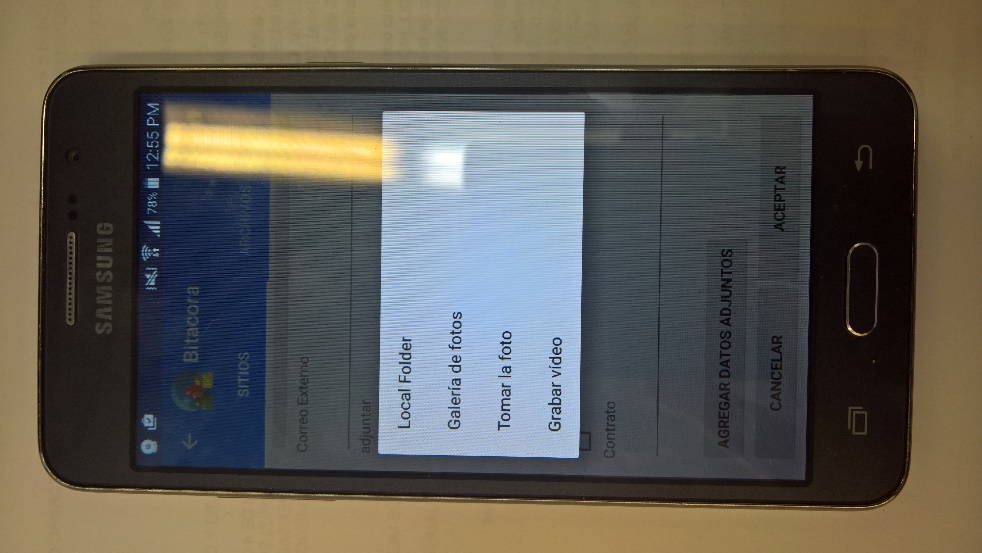 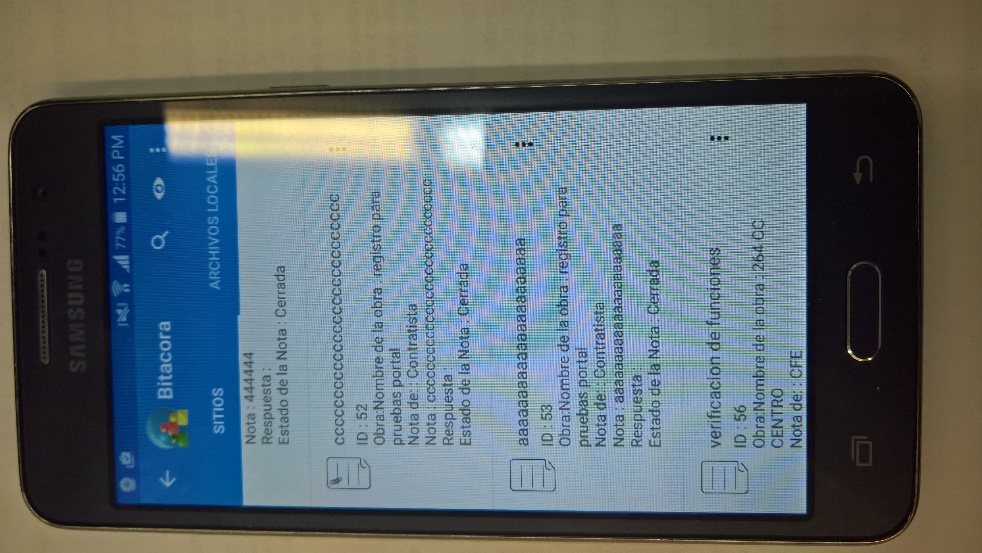 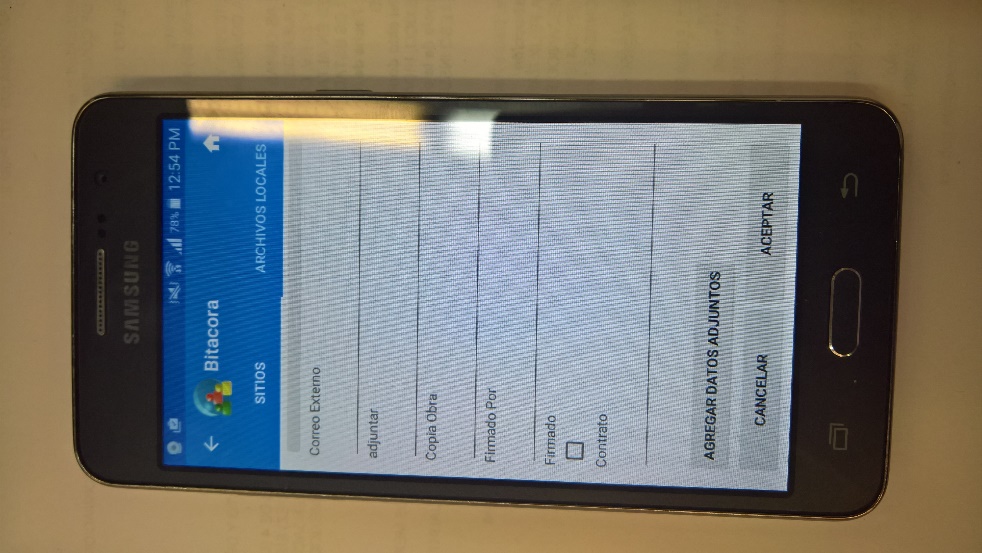 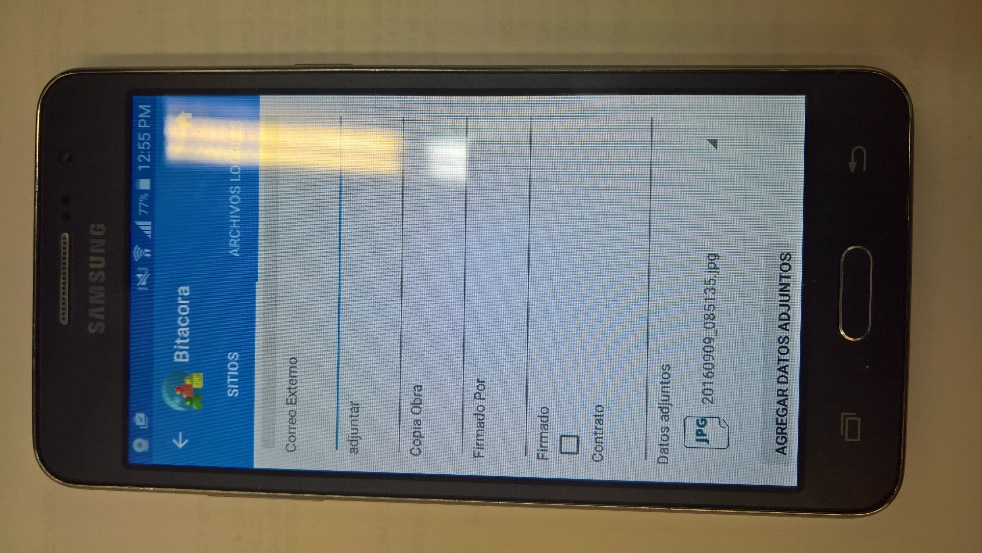 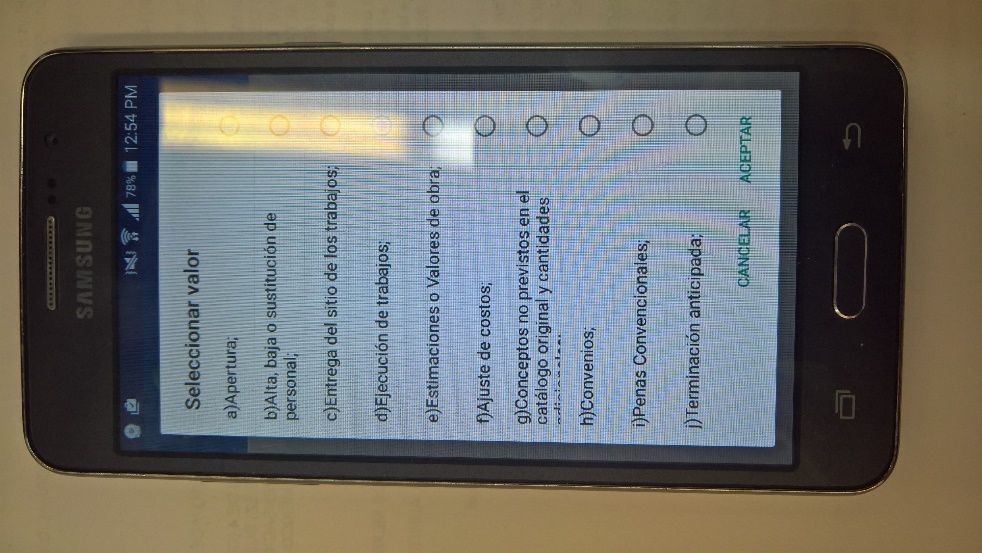 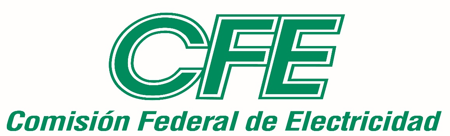 SISTEMA ELECTRONICO DE CONTROL DE OBRAS

SIGUIENTES PASOS
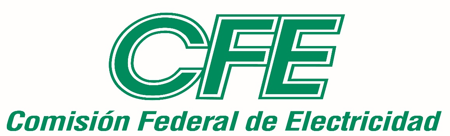 Programa de Trabajo
2016
2017
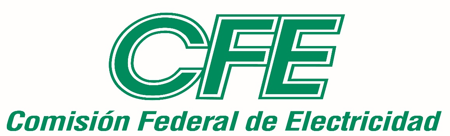 Acceso al Portal
Portal “Sistema Electrónico de Control de Obra”
Reporte QilkView